AXILLA
By 
					Dr.Leena. N 
					Associate Professor 
					Department of Anatomy
AXILLA
A pyramidal shaped space between upper chest wall and arm.It has
Apex(cervicoaxillary canal)-bounded  anteriorlyby clavicle,  posteriorly by superior border of Scapula, medially by outer border of 1st rib
Base-formed by skin, superficial fascia and deep  fascia.
Four walls -anterior,  posterior,  medial & lateral.
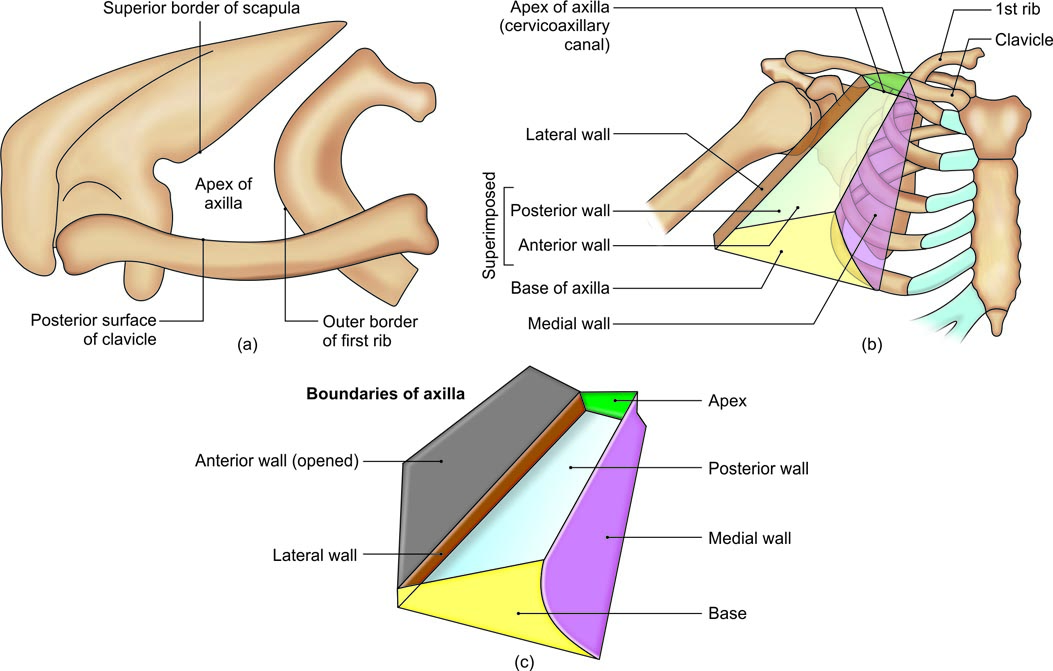 (a) Boundaries of the apex of the axilla, (b) walls of the axilla, and (c) opened up axilla
Walls of Axilla
Ant. –Pectoralis major, Pectoralis minor &clavipectoral fascia
Post. –Subscapularis, teres major, latissimus dorsi.
Med. –upper four ribs and upper digitations of serratus anterior
Lat. –Inertubercular sulcus.
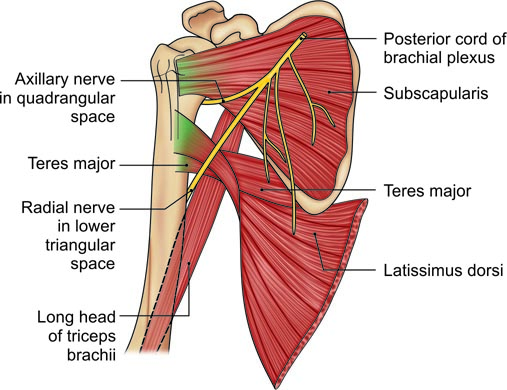 Muscles forming the posterior wall of axilla with their nerve supply
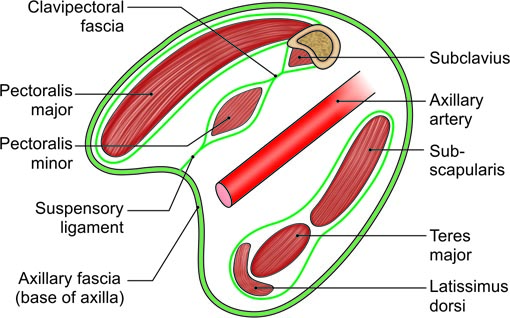 Anterior and posterior walls of the axilla with the axillary artery
Contents of Axilla
Axilary artery & its branches
Axillary vein &its tributaries
Infraclavicular part of Brachial plexus
Long thoracic nerve, intercostobrachial nerve
Axillary group of lymph nodes
Fat
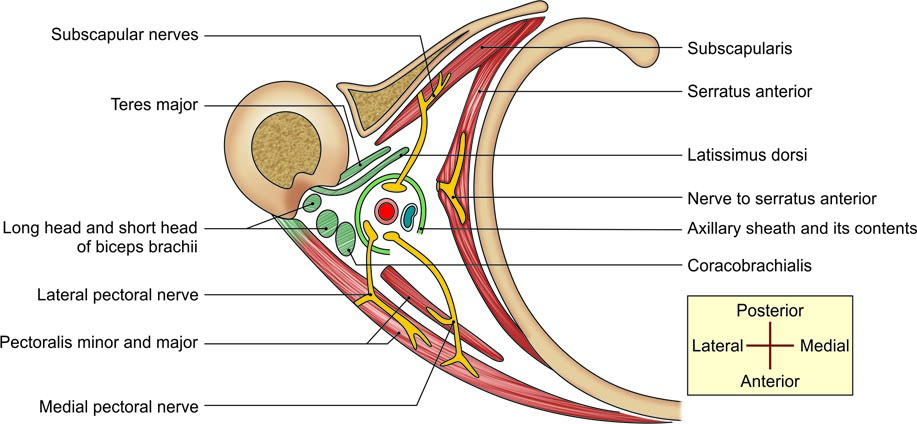 Walls and contents of axilla
Axillary lymph nodes